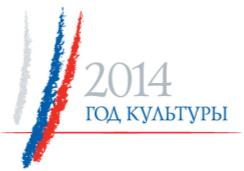 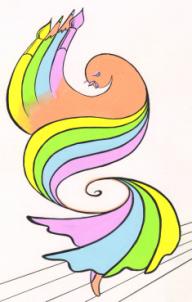 МБОУ ДОД «ДШИ № 1 им. А.С. Розанова»
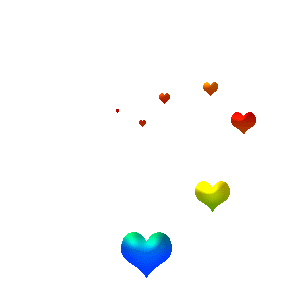 Году культуры в России и Мурманской области посвящается...
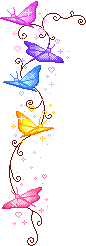 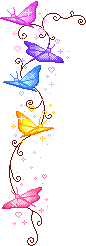 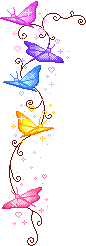 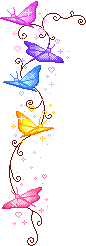 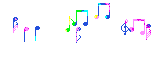 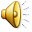 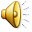 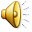 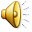 Праздник танца 
«Хибинские ассамблеи»
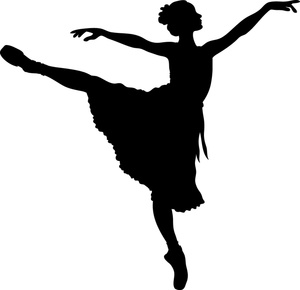 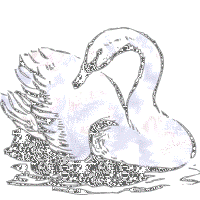 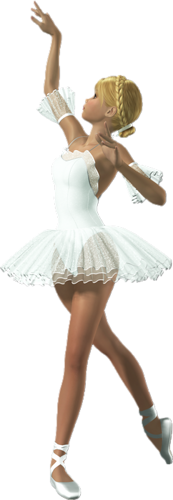 Хореографическое отделение
...будни и праздники...
...в классе и на сцене...
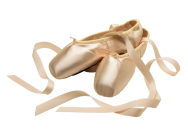 Прекрасны вы в чудесном вашем танце,Движения отточены, легки!И как же хочется нам вами любоватьсяИ посвящать великие стихи!
Преподаватели хореографического отделения...на сцене и не только...
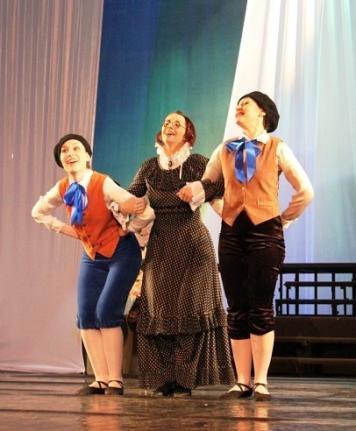 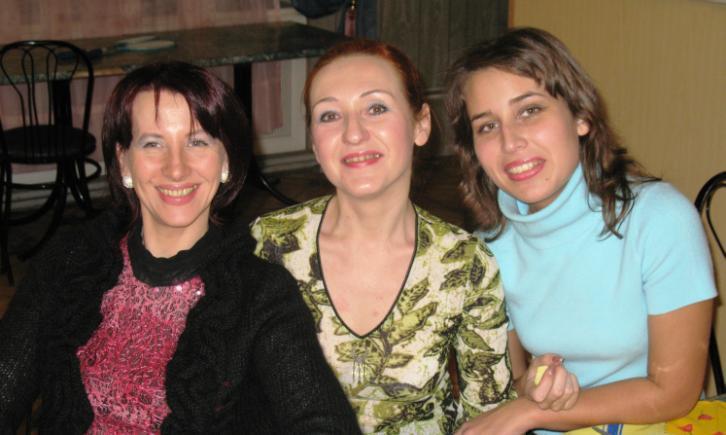 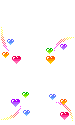 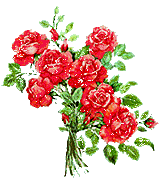 Константинова Софья Юрьевна
Степанова Светлана Николаевна
Ромочкина Анна Владимировна
«Вспоминая детство» 
на сцене трио «Элегия»
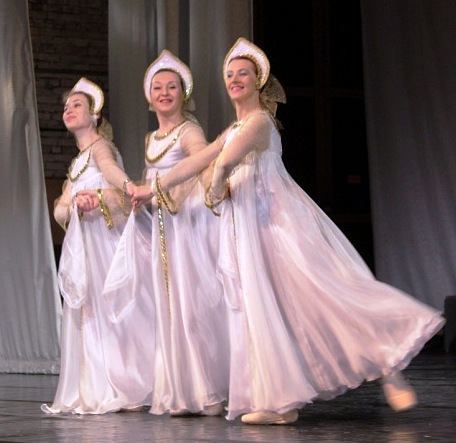 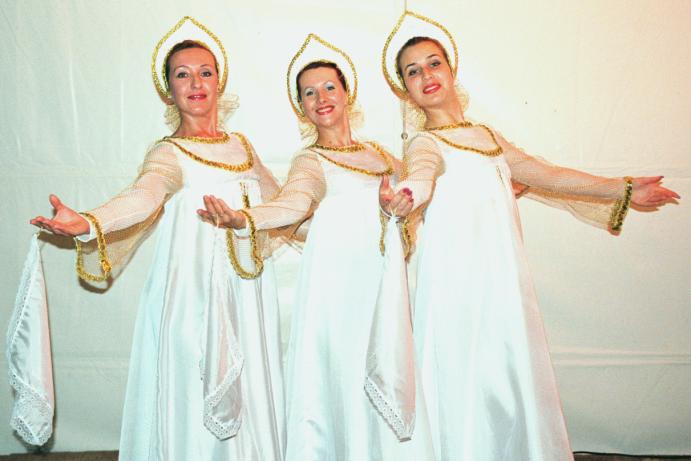 «Русская» на музыку Петра Ильича Чайковского
на сцене трио «Элегия»
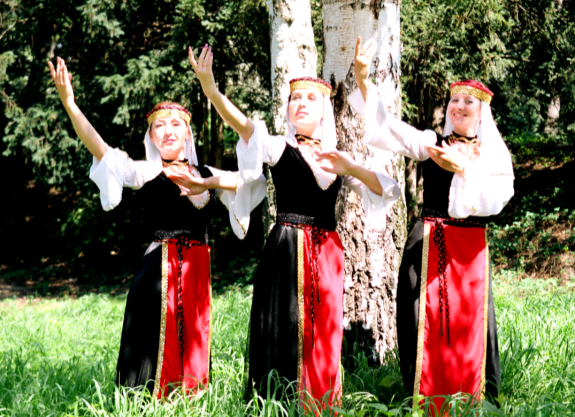 «Молитва»
на сцене трио «Элегия»
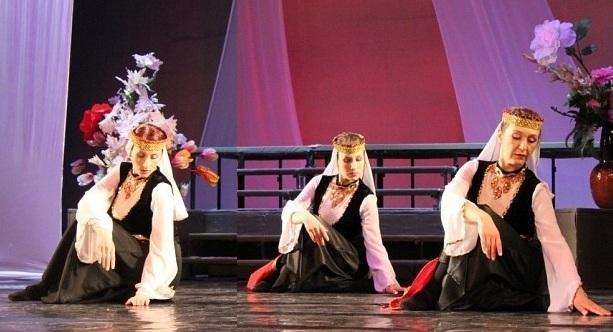 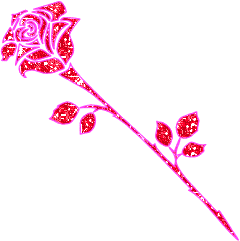 Концертмейстеры хореографического отделения
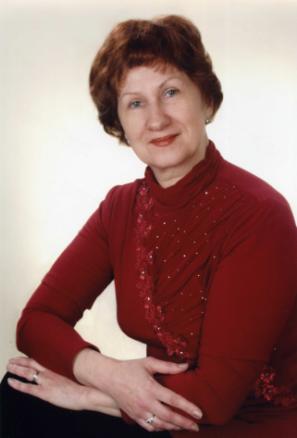 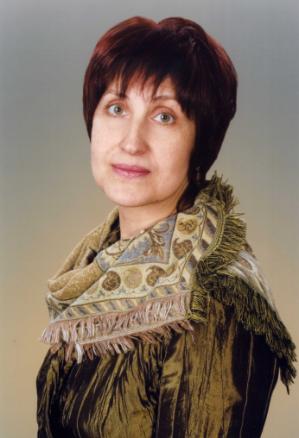 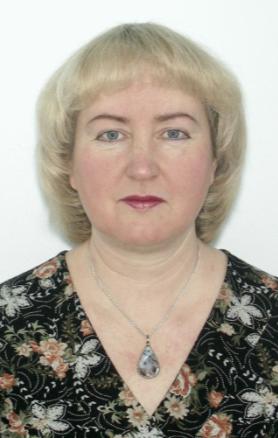 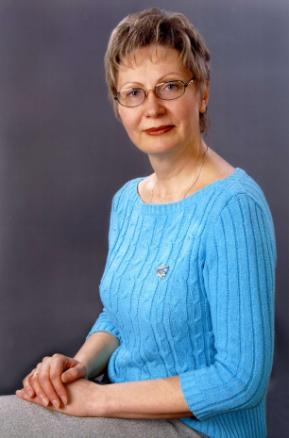 Домрачева Людмила Григорьевна
Громова Ирина Валентиновна
Королёва Елена Дмитриевна
Енбаева Любовь Викторовна
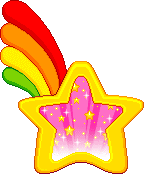 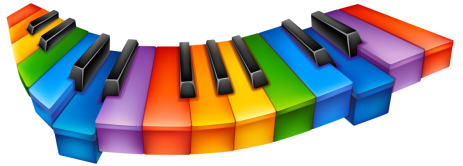 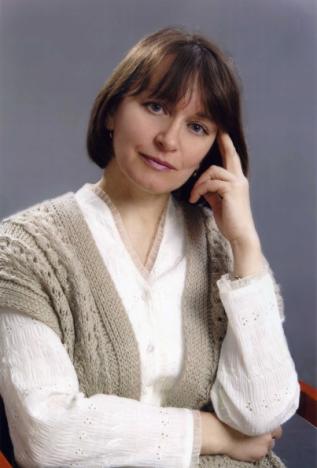 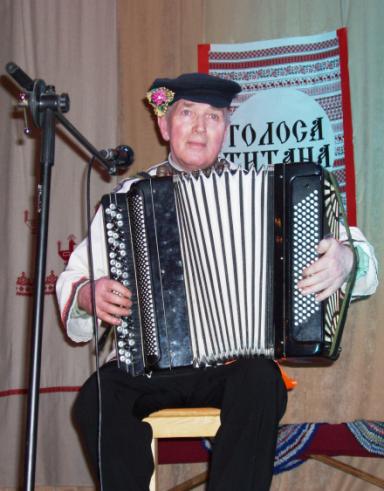 Концертмейстер на занятиях«Народно-сценический танец»Михайлов Виктор Михайлович
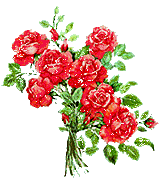 Симанова Марина Эдуардовна

Преподаватель  музыкальной грамоты и музыкальной литературы 
у хореографов
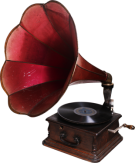 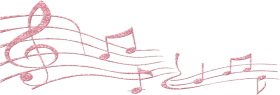 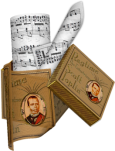 Урок «Гимнастика» во втором классе
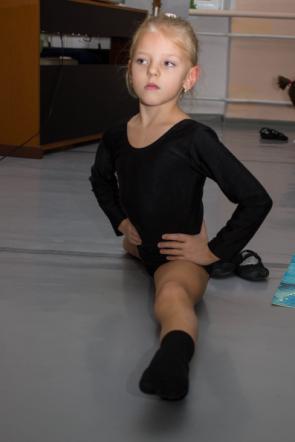 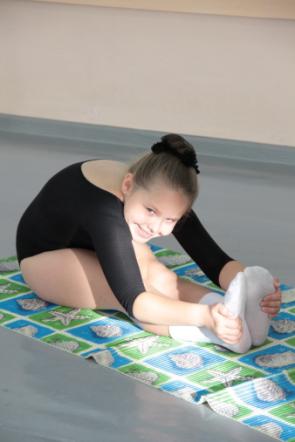 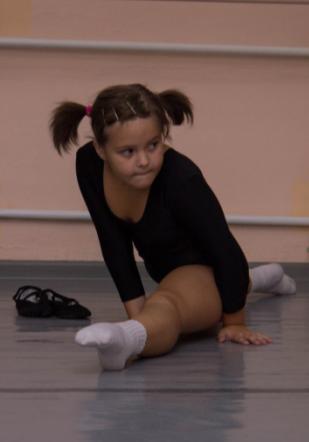 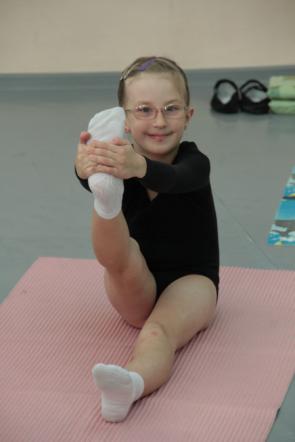 Шубная Тамара
Литвиненко Дарья
Шаталова Виолетта
Никифорова Валентина
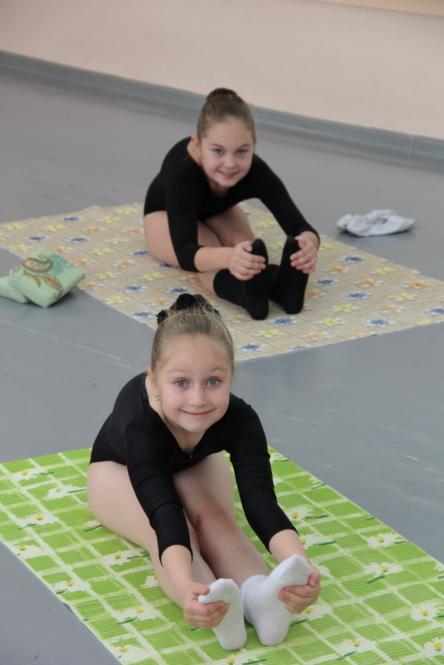 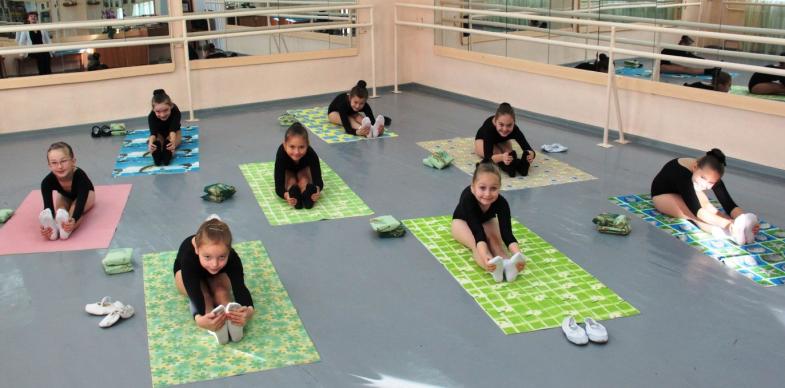 Урок «Гимнастика» во втором классеЛевченкова Вероника  Чукмарёва Полина
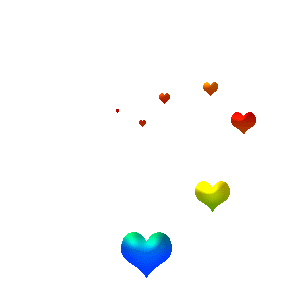 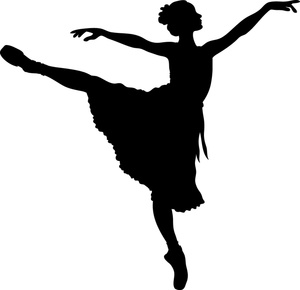 Третий класс начинает постигатьазы искусства классического танца
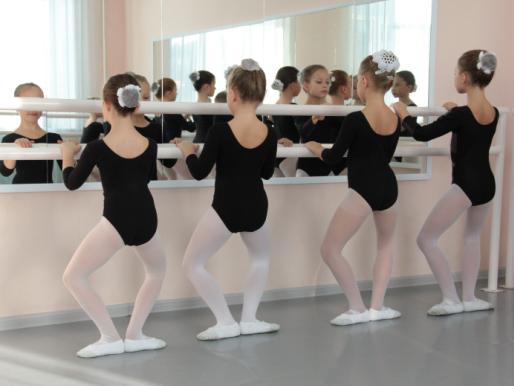 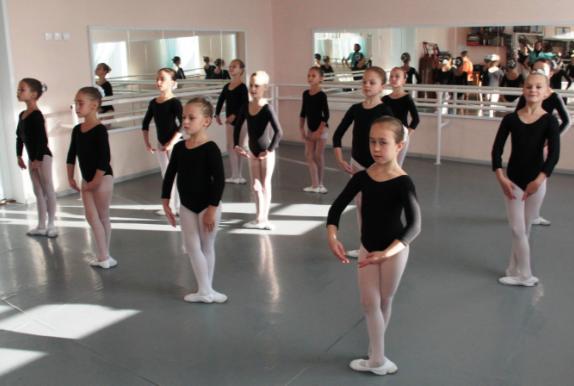 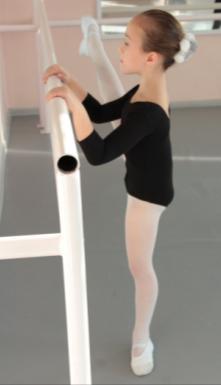 Весёлые, нежные, страстные -У каждого свой характер.Они удивительно-разные.Их внутренний мир необъятен.
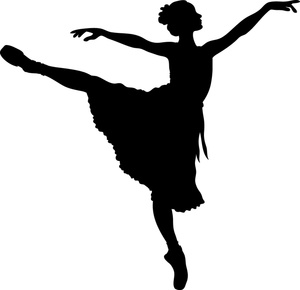 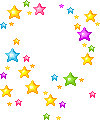 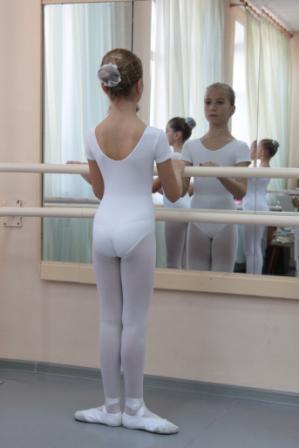 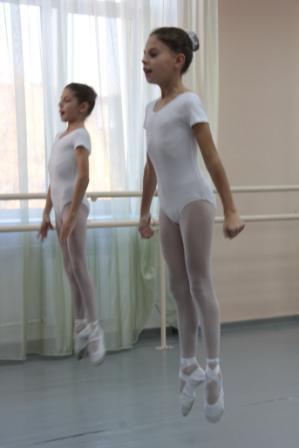 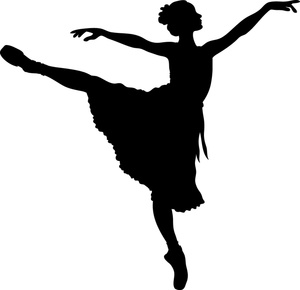 Урок классического танца в четвертом классе...плие, поклоны и прыжки...
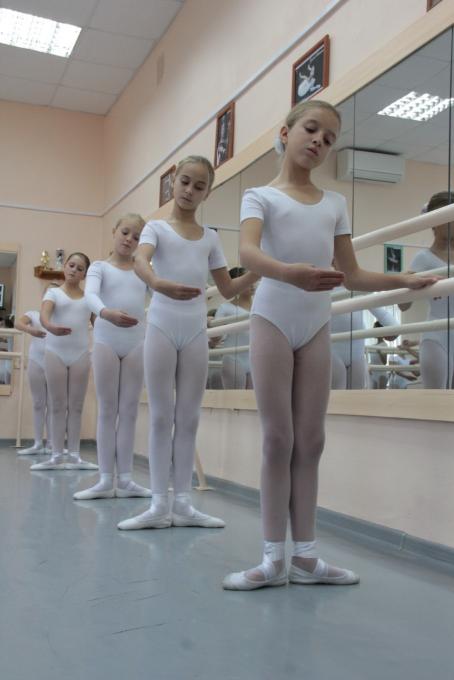 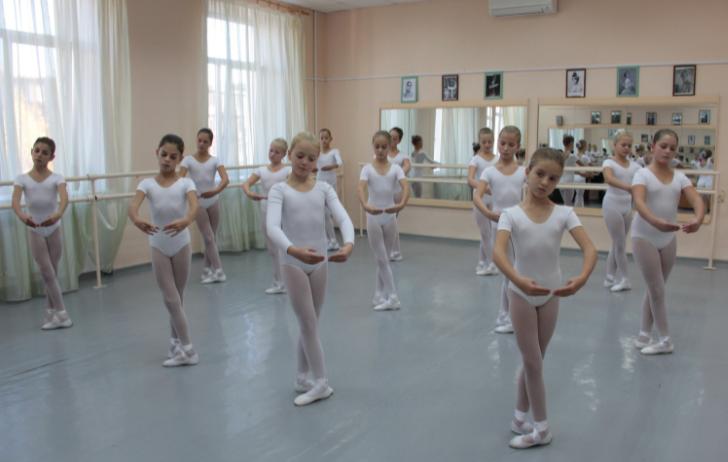 ...На висках блестят слезинки пота,И земля уходит из-под ног.Нет,..нельзя! «Работа есть работа!» -ТАК сказал сегодня педагог.
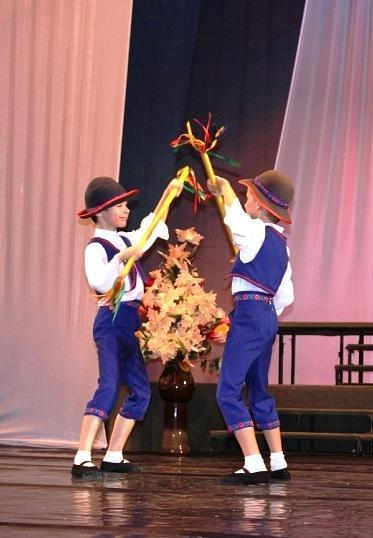 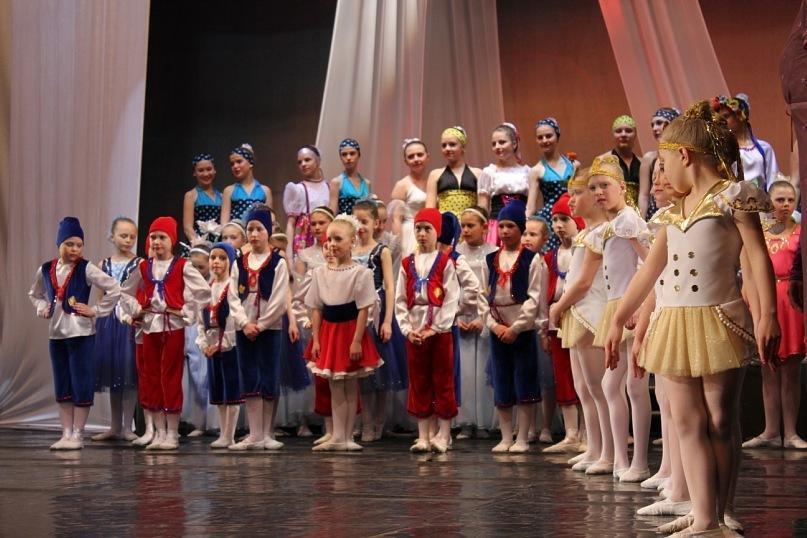 «Норвежский праздничный»
Яценко Георгий
Дружинин Павел
Участники праздника танца «Хибинские ассамблеи» 2011
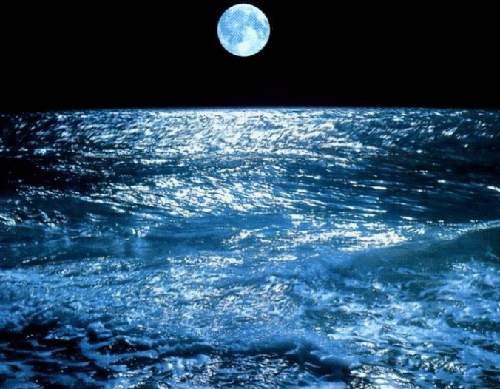 Выпускники      2014 года
Вы на виду у нас рослиИ на глазах у всех умнели!Вдруг как-то сразу расцвелиИ незаметно повзрослели! Еще вчера - ученики,Что стали лучшими друзьями!И вот уже - выпускники,Любуемся, гордимся вами!
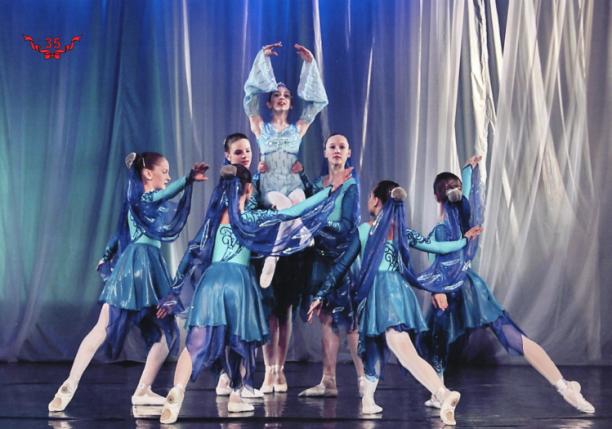 «Среди волн»
«Хибинские ассамблеи»  
35 лет отделению 
2013 год
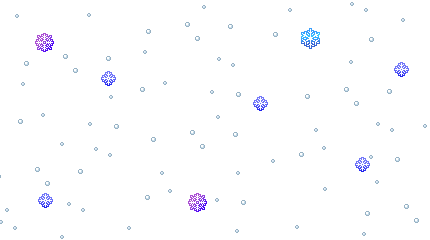 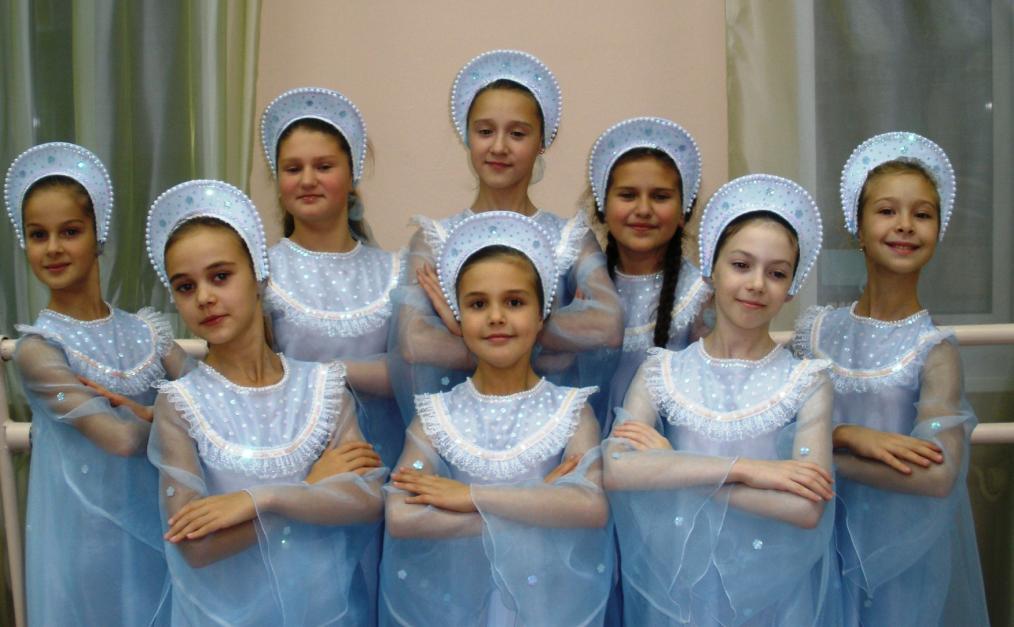 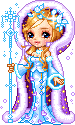 «Снежный хоровод» ансамбль «Созвездие»
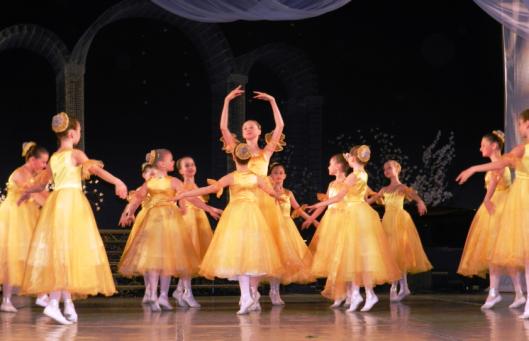 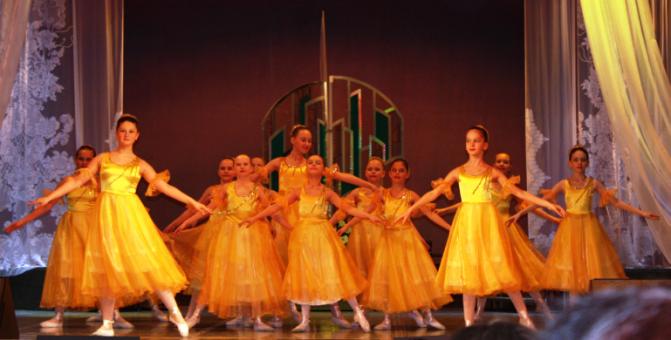 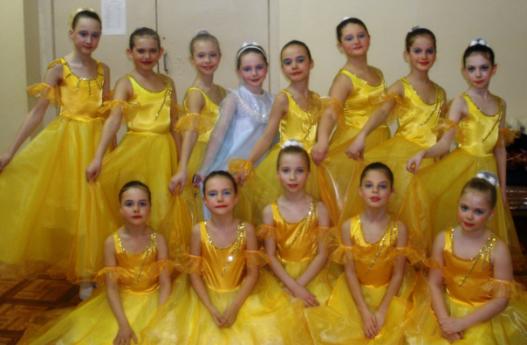 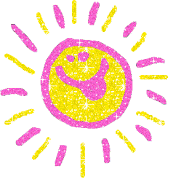 «Солнечные блики»ансамбль «Созвездие»
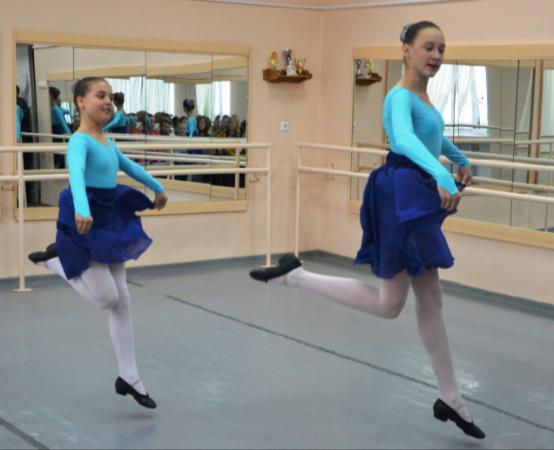 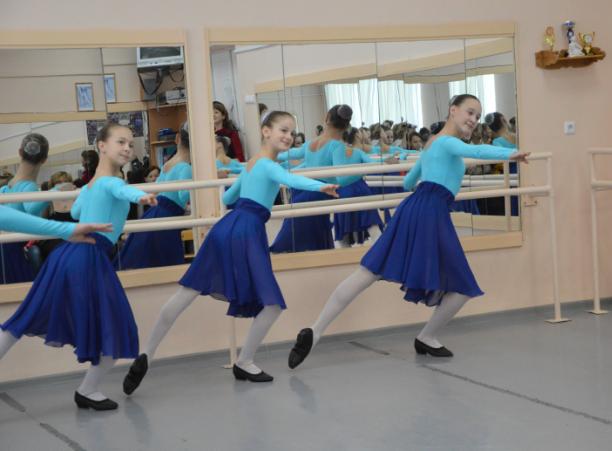 Открытый экзамен по народно-сценическому танцу 
в шестом классе, май  2013 года
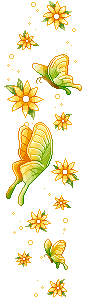 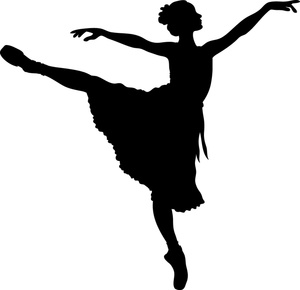 Экзамен по народно-сценическому танцу в 6 классе Украинский народный танец «Катерина»
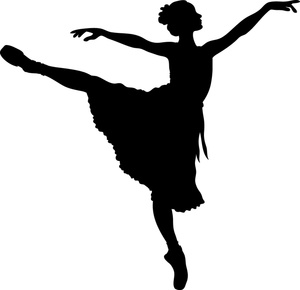 Урок классического танца в 7 классе у станка
Урок классического танца в 7 классе (у станка и на середине)
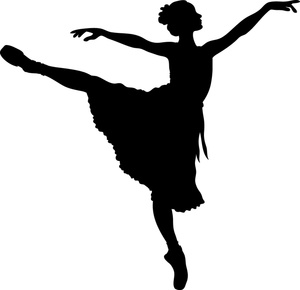 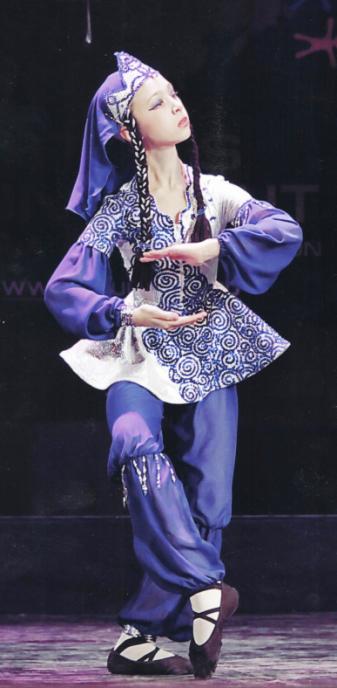 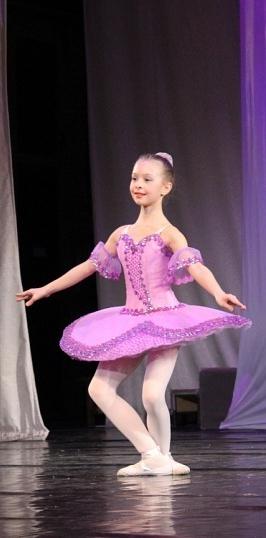 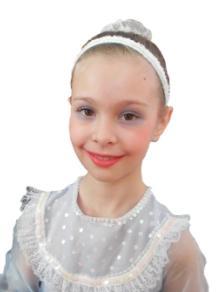 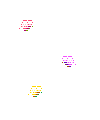 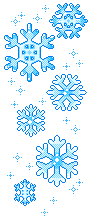 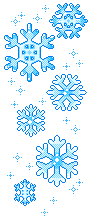 МИЛАНА ЛОПАТИНА«арабский танец» «сиреневая грёза»
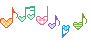 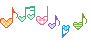 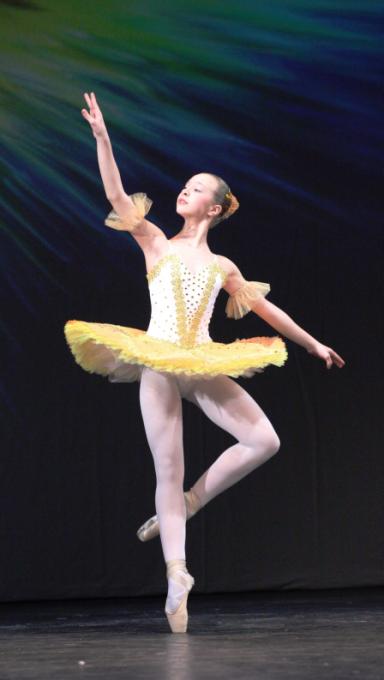 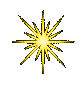 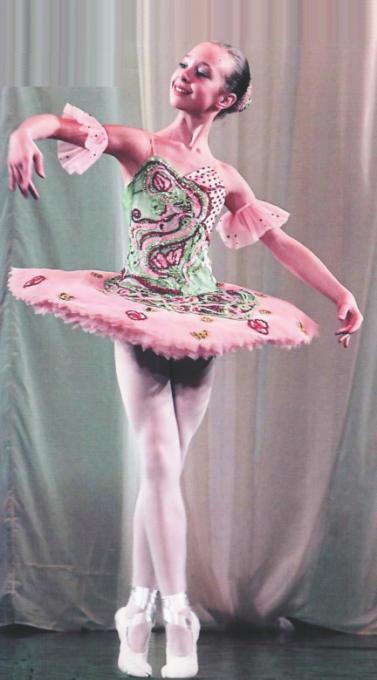 «ЗВЁЗДОЧКА»  МИЛАНА ЛОПАТИНА«настроение»
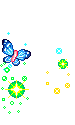 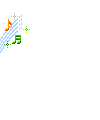 Невесома и прекрасна,Грациозна и легка – Вот она, богиня танца,И видна издалека.Твоя легкая походка,Твой красивый гибкий стан,Из любви и счастья сотканС танцем пламенный роман!
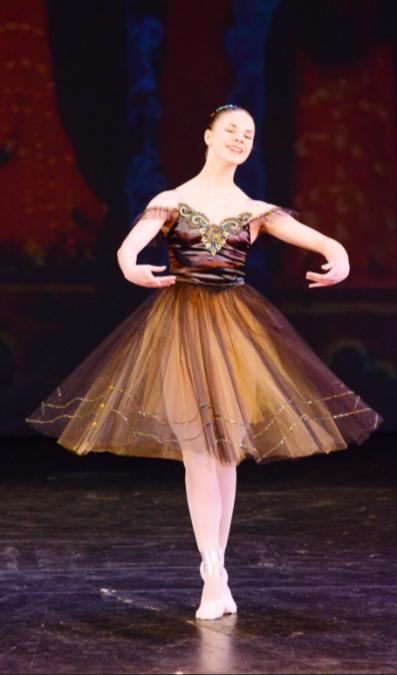 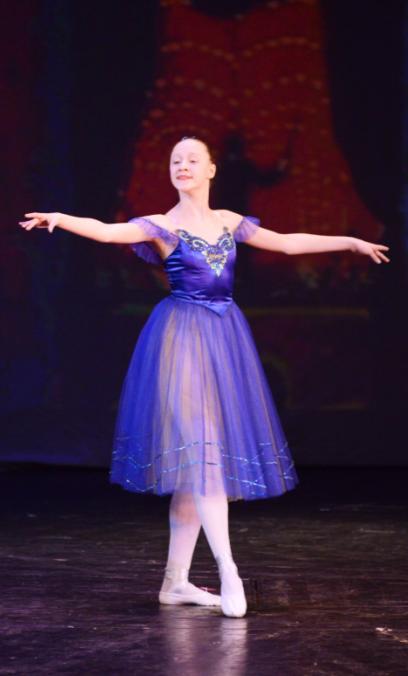 «ВАЛЬС ЧАСОВ»ВИНОГРАДОВА АНАСТАСИЯКУЗНЕЦОВА ВАРВАРА
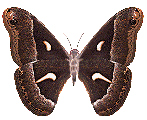 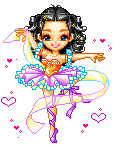 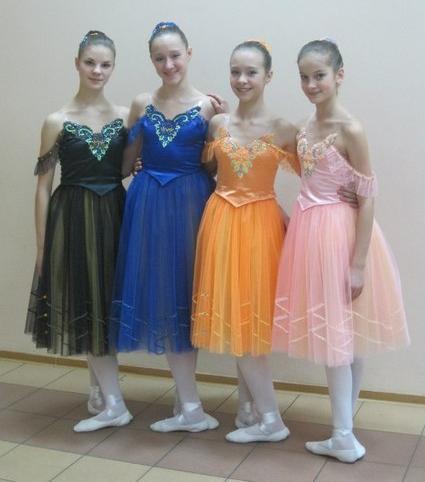 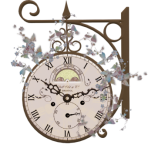 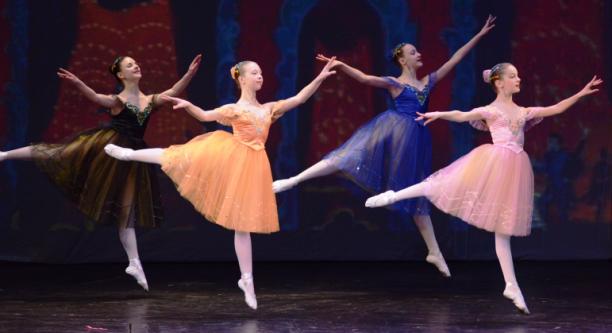 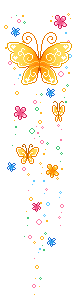 «ВАЛЬС ЧАСОВ» Ансамбль «СОЗВЕЗДИЕ»ВИНОГРАДОВА АНАСТАСИЯ КУЗНЕЦОВА ВАРВАРА ЛОПАТИНА МИЛАНААВАКЯН ЕВГЕНИЯ
Осипова Анастасия
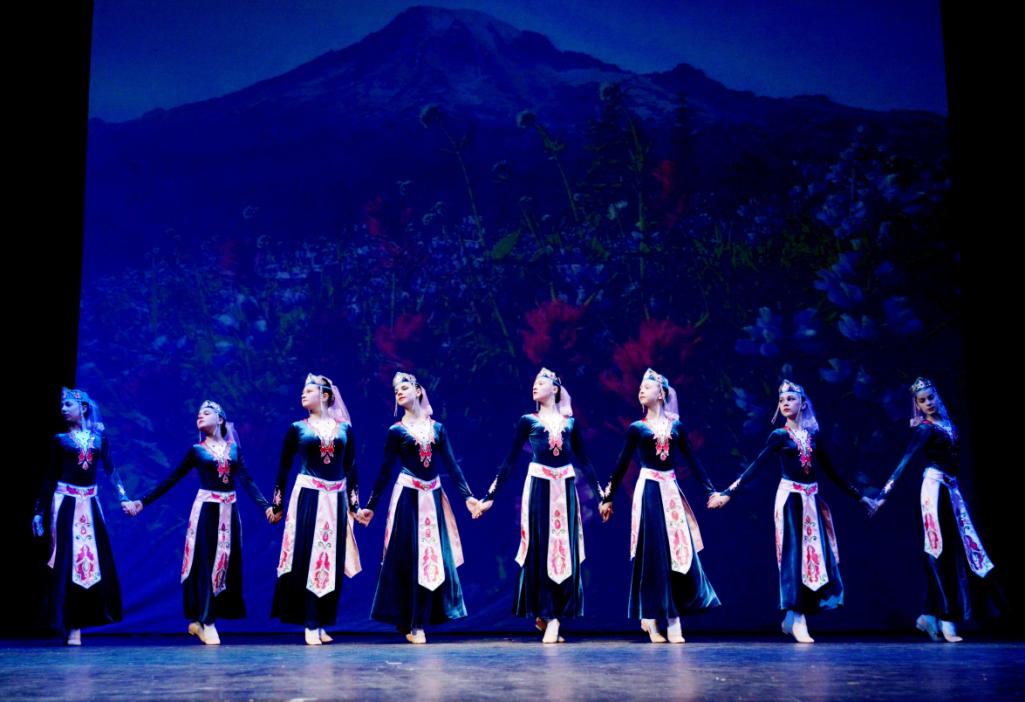 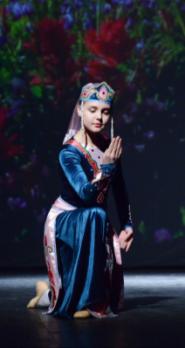 Международный конкурс «Пари-гранд» Армянский танец «Аравот» Ансамбль «Созвездие»
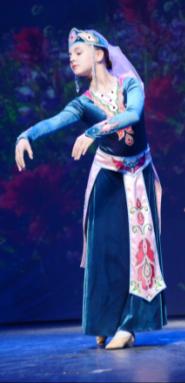 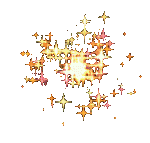 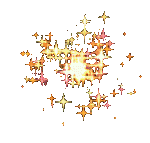 «Ох, уж эти сплетницы!»
Ансамбль «Созвездие»
Солистки: Коврижных Елена Осипова Анастасия
Конкурс «Пари-гранд» 2014
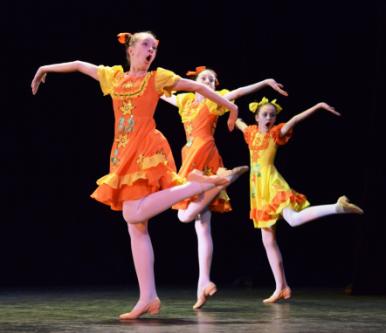 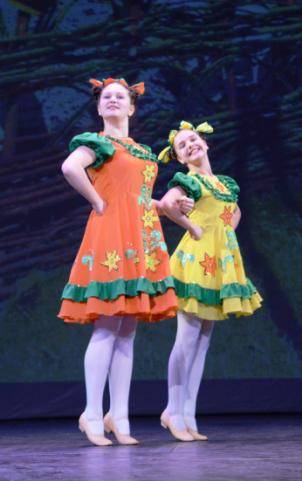 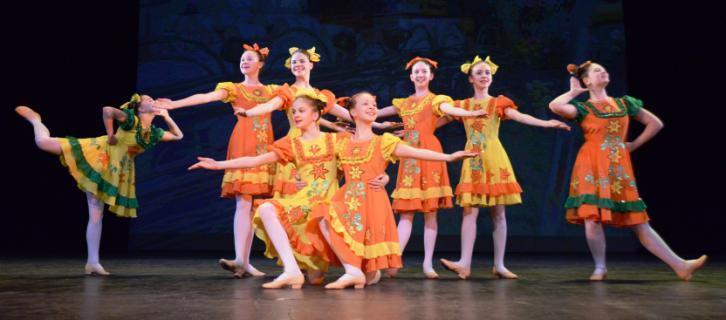 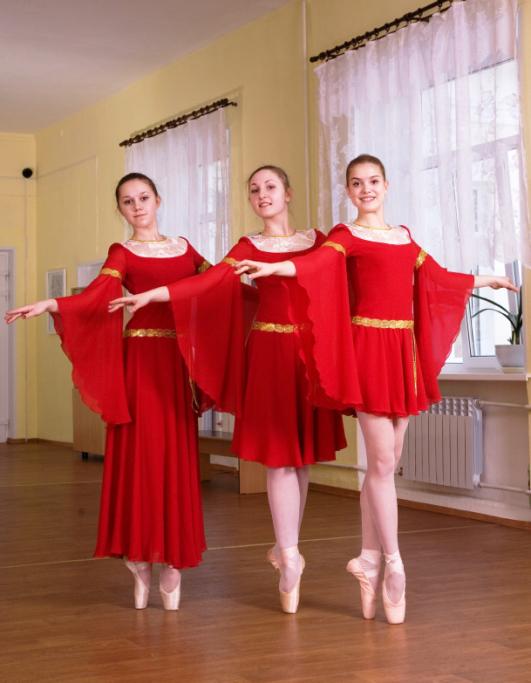 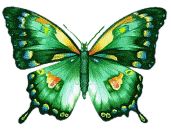 Стародубцева ЕкатеринаБелова ЕвгенияКрасильникова Александра -выпускницы 2013 года, поступившие на отделение хореографии в «Псковский областной колледж искусств имени Н.А. Римского-Корсакова»
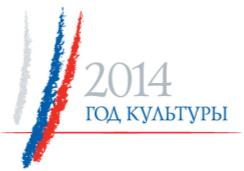 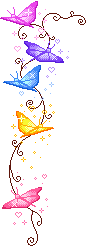 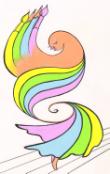 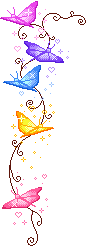 МБОУ ДОД «ДШИ № 1 им. А.С. Розанова»
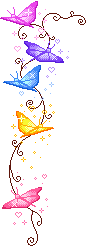 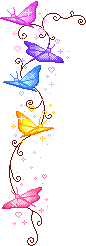 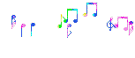 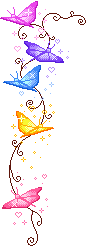 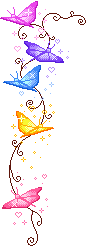 Всем гостям и участникам встречи
Рады мы! С неподдельным волненьем
Дарим вам в этот сказочный вечер
Наше творчество и вдохновенье!
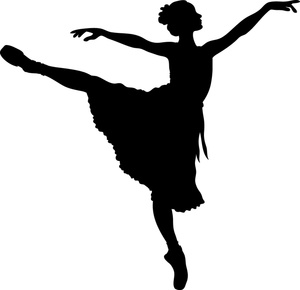 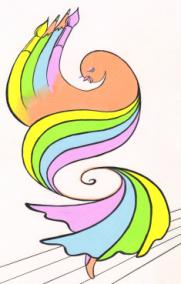 МБОУ ДОД «ДШИ № 1 им. А.С. Розанова»
Презентация подготовлена М.Г. Ващенко, 
  преподавателем, концертмейстером МБОУ ДОД «ДШИ № 1 им. А.С. Розанова»

  В презентации использованы: - фотоматериалы архива МБОУ ДОД «ДШИ № 1 им. А.С. Розанова» - фотоматериалы личных фотоархивов преподавателей хореографического
  отделения С.Н.Степановой, С.Ю.Константиновой, А.В. Ромочкиной
 фотоматериалы корреспондента газеты «Дважды два» Жанны Яроцкой
 фотоматериалы фотографа Вячеслава
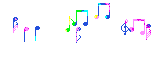 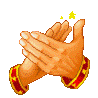